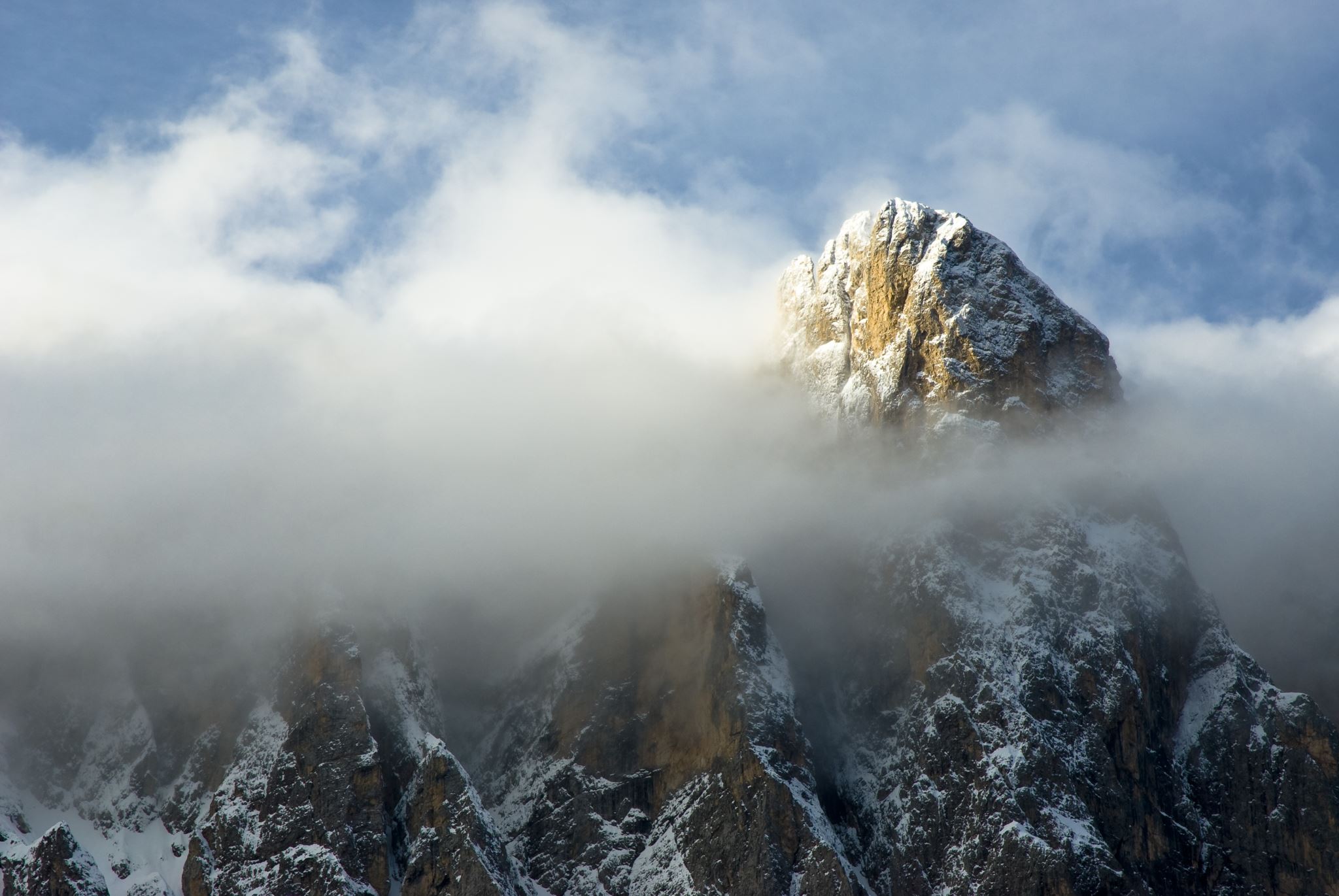 为主受苦
(彼前2:13-3:7)
主题：你们蒙召原是为此；
主题：你们蒙召原是为此；        论证：你们要行善受苦，因基督也为你们受过苦，        		     给你们留下榜样，叫你们跟随他的脚踪				     行。 （2：19-21）        例子：耶稣基督（2：22-25）
1. 对政府的顺服（2：13-17）        主题：你们蒙召原是为此；        论证：你们要行善受苦，因基督也为你们受过苦，        		     给你们留下榜样，叫你们跟随他的脚踪				     行。 （2：19-21）        例子：耶稣基督（2：22-25）
1. 对政府的顺服（2：13-17）                      2. 对主人的顺服（2：18）        主题：你们蒙召原是为此；        论证：你们要行善受苦，因基督也为你们受过苦，        		     给你们留下榜样，叫你们跟随他的脚踪				     行。 （2：19-21）        例子：耶稣基督（2：22-25）
1. 对政府的顺服（2：13-17）                      2. 对主人的顺服（2：18）        主题：你们蒙召原是为此；        论证：你们要行善受苦，因基督也为你们受过苦，        		     给你们留下榜样，叫你们跟随他的脚踪				     行。 （2：19-21）        例子：耶稣基督（2：22-25节）                      3. 对丈夫的顺服 （3：1-7）
顺服/受苦19 倘若人为叫良心对得住神，就忍受冤屈的苦楚，这是可喜爱的。 20  你们若因犯罪受责打，能忍耐，有什麽可夸的呢？但你们若因行善受苦，能忍耐，这在神看是可喜爱的。
耶稣基督的榜样(2:22-25)22  他并没有犯罪，口里也没有诡诈。 23  他被骂不还口；受害不说威吓的话，只将自己交托那按公义审判人的主。 24  他被挂在木头上，亲身担当了我们的罪，使我们既然在罪上死，就得以在义上活。因他受的鞭伤，你们便得了医治。 25  你们从前好像迷路的羊，如今却归到你们灵魂的牧人监督了。
耶稣被拿、受审、被钉和被埋的过程马太福音   26:47---27:61马可福音   14:43---15:47路加福音   22:47---23:56约翰福音   18:1----19:42   当下，门徒都离开他逃走了。 (太26:56）彼得却站在门外。大祭司所认识的那个门徒出来，和看门的使女说了一声，就领彼得进去。(约18:16）
1. 对政府的顺服（2：13-17）        主题：你们蒙召原是为此；        论证：你们要行善受苦，因基督也为你们受过苦，        		     给你们留下榜样，叫你们跟随他的脚踪				     行。 （2：19-21）        例子：耶稣基督（2：22-25）
美国“生命大游行”呼唤严控枪支 全球八百城市呼应，  据估计多达50万人参加。2018.3
德国开姆尼茨爆发大规模反移民示威游行活动  2018.8
法国连续4周爆发“黄背心”反政府运动            2018.12
菲律宾独立日当天，示威者在美国和中国大使馆前举行抗议，呼吁该国政府抵御外国影响，真正实现独立。    2019.6
「守护香港反送中」大游行 政府推行逃犯条例修订，引起市民不满2019.6
香港再现大规模“反送中”集会2019.8
尼祿·克勞狄烏斯·凱薩·奧古斯都·日耳曼尼庫斯（Nero Claudius Caesar Augustus Germanicus，37年12月15日－68年6月9日）
64年，羅馬城發生大火，城市被大面積燒毀。當時許多人認為，這場大火是尼祿派軍隊去做的。
多位使徒包括保羅和彼得在其在位期間被處決。
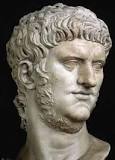 1. 对政府的顺服（2：13-17）13  你们为主的缘故，要顺服人的一切制度，或是在上的君王， 14  或是君王所派罚恶赏善的臣宰。 15  因为神的旨意原是要你们行善，可以堵住那糊涂无知人的口。 16  你们虽是自由的，却不可藉著自由遮盖恶毒，总要作神的仆人。 17  务要尊敬众人，亲爱教中的弟兄，敬畏神，尊敬君王。
1. 对政府的顺服（2：13-17）                      2. 对主人的顺服（2：18）        主题：你们蒙召原是为此；        论证：你们要行善受苦，因基督也为你们受过苦，        		     给你们留下榜样，叫你们跟随他的脚踪				     行。 （2：19-21）        例子：耶稣基督（2：22-25）
南韩全国大罢工 抗议政府劳动政策倒退      2018.11
德国铁路工人罢工致火车服务陷入停顿 数百万乘客受影响    2018.12
德八大机场罢工搅乱上千航班  20万旅客受影响  被批有损德国形象      2019.1
巴西全国地铁，公交，铁路将于本周五罢工   2019.6
长荣空乘罢工    2019.6
2. 对主人的顺服（2：18）18  你们作仆人的，凡事要存敬畏的心顺服主人；不但顺服那善良温和的，就是那乖僻的也要顺服。
1. 对政府的顺服（2：13-17）                      2. 对主人的顺服（2：18）        主题：你们蒙召原是为此；        论证：你们要行善受苦，因基督也为你们受过苦，        		     给你们留下榜样，叫你们跟随他的脚踪				     行。 （2：19-21）        例子：耶稣基督（2：22-25节）                      3. 对丈夫的顺服 （3：1-7）
3. 对丈夫的顺服 （3：1-7）1  你们作妻子的要顺服自己的丈夫；这样，若有不信从道理的丈夫，他们虽然不听道，也可以因妻子的品行被感化过来； 2  这正是因看见你们有贞洁的品行和敬畏的心。 3  你们不要以外面的辫头发，戴金饰，穿美衣为妆饰， 4  只要以里面存著长久温柔，安静的心为妆饰；这在神面前是极宝贵的。
3. 对丈夫的顺服 （3：1-7）5  因为古时仰赖神的圣洁妇人正是以此为妆饰，顺服自己的丈夫， 6  就如撒拉听从亚伯拉罕，称他为主。你们若行善，不因恐吓而害怕，便是撒拉的女儿了。
3. 对丈夫的顺服 （3：1-7）7  你们作丈夫的，也要按情理和妻子同住；因他比你软弱，与你一同承受生命之恩的，所以要敬重他。这样，便叫你们的祷告没有阻碍。
教会与基督的关系 （以弗所书5：22-25）  22  你们作妻子的，当顺服自己的丈夫，如同顺服主。 23  因为丈夫是妻子的头，如同基督是教会的头；他又是教会全体的救主。 24  教会怎样顺服基督，妻子也要怎样凡事顺服丈夫。 25  你们作丈夫的，要爱你们的妻子，正如基督爱教会，为教会舍己。
腓立比书2：6-8
他本有　神的形像，却不坚持自己与　神同等；7 反倒虚己，取了奴仆的形像，成为人的样式；既有人的样子，8 就谦卑自己，存心顺服，以至于死，且死在十字架上。
八福（太5:4-10)
5:3  虚心的人有福了！因为天国是他们的。 
5:4  哀恸的人有福了！因为他们必得安慰。 
5:5  温柔的人有福了！因为他们必承受地土。 
5:6  饥渴慕义的人有福了！因为他们必得饱足。 
5:7  怜恤人的人有福了！因为他们必蒙怜恤。 
5:8  清心的人有福了！因为他们必得见神。 
5:9  使人和睦的人有福了！因为他们必称为神的儿子。 
5:10  为义受逼迫的人有福了！因为天国是他们的。
因为天国是他们的 林后4:16  所以，我们不丧胆。外体虽然毁坏，内心却一天新似一天。 4:17  我们这至暂至轻的苦楚，要为我们成就极重无比、永远的荣耀。
你愿意为主的缘故，以基督为榜样，在你的生活中学习顺服的功课，甚至为主受苦,也能忍耐到底吗？